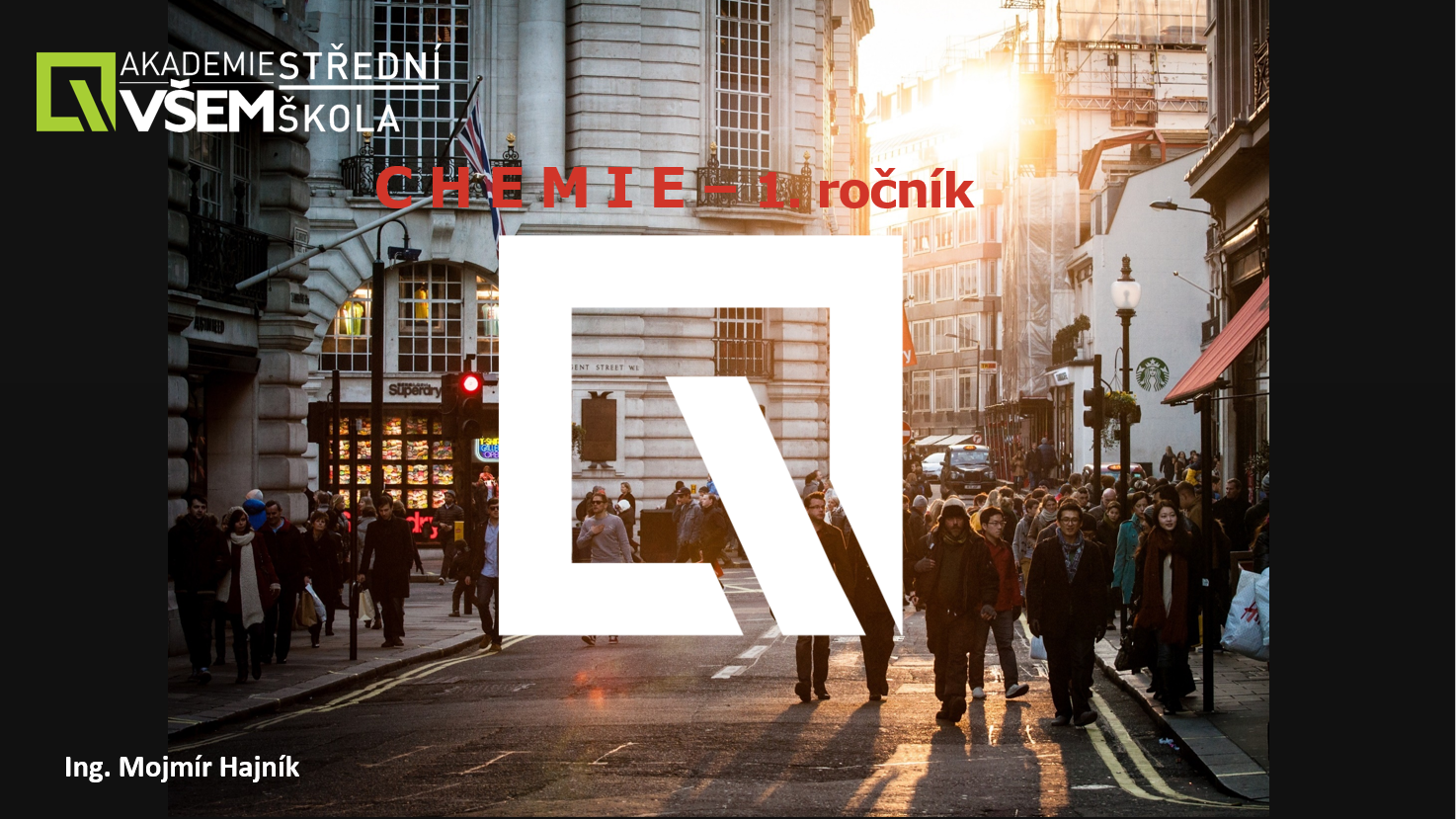 A N O R G A N I C K Á
    C H E M I E   -  I.
ANORGANICKÁ  CHEMIE  I.   -   NEKOVY

	Nepřechodné prvky hlavních period periodické soustavy	 a významné anorganické sloučeniny těchto prvků

VODÍK  -  výskyt v přírodě, vlastnosti, průmyslová výroba, laboratorní příprava, použití, sloučeniny vodíku	

KYSLÍK  -  výskyt v přírodě, vlastnosti, průmyslová výroba, laboratorní příprava, použití, sloučeniny kyslíku	

UHLÍK, KŘEMÍK, GERMANIUM  -  výskyt v přírodě, vlastnosti, průmyslová výroba, laboratorní příprava, použití, sloučeniny uhlíku, křemíku
ANORGANICKÁ  CHEMIE  I.  -   NEKOVY

VZÁCNÉ  PLYNY  -  výskyt v přírodě, vlastnosti, průmyslová výroba, použití v průmyslové praxi


	ANORGANICKÁ  CHEMIE  I.  -   RADIOAKTIVITA

   Atomové jádro, jaderné síly, izotopy, radioaktivní záření, radioizotopy, termojaderná reakce, termonukleární fúze.
ANORGANICKÁ  CHEMIE  I.  

     Studenti pracují ve dvojicích. Vyhledají si informace k zadanému tématu zdroje e-učebnic chemie.
      Zadané téma si rozdělí a každý vytvoří strukturovaný zápis. Efektivně spolupracují při vrstevnickém vyučování, následně si vzájemně předají své zápisy k hodině chemie.
      Závěrem hodiny se studenti recipročně vyzkoušejí ze znalostí nové látky učiva chemických prvků anorganické chemie.
      Sebereflexí a vnitřní motivací si studenti společně vyhodnotí a ocení nejlepší portfolio zápisů.